Khởi động
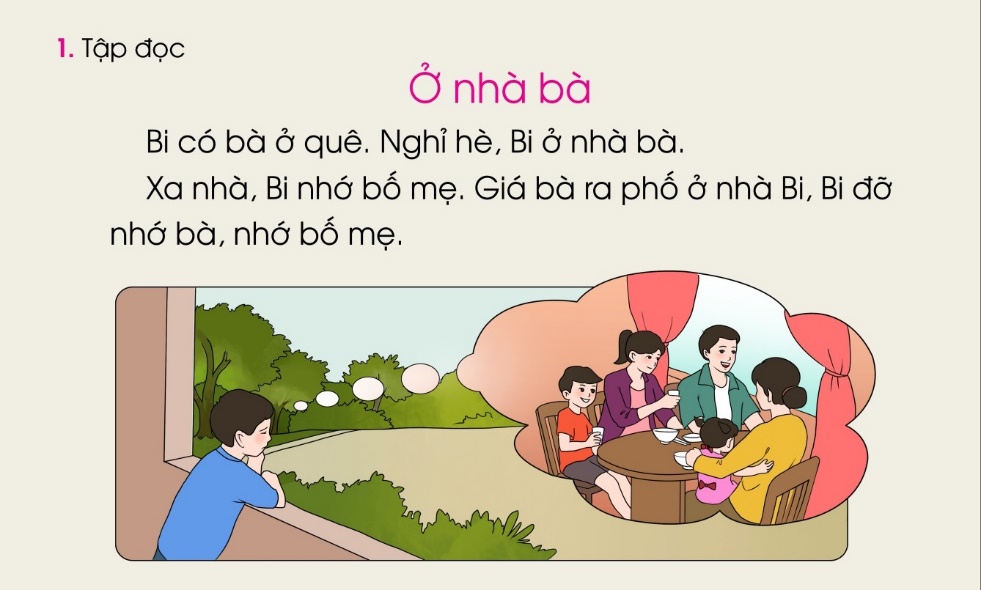 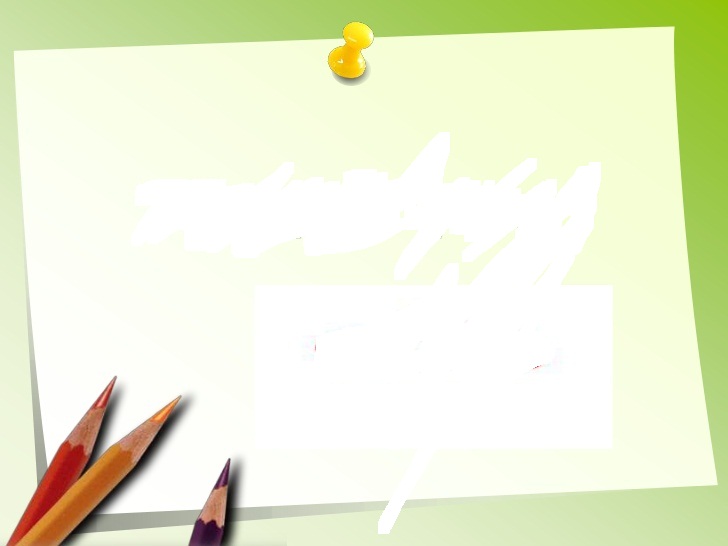 Bài 28
t
th
-
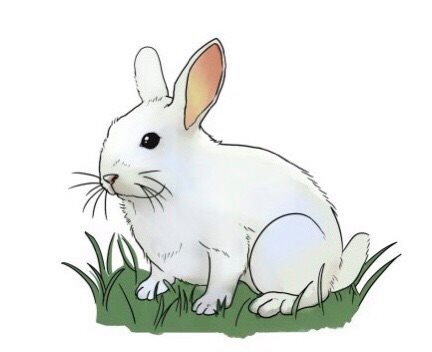 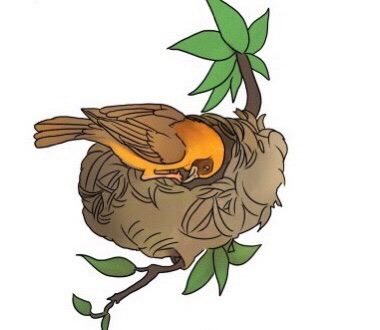 tổ
thỏ
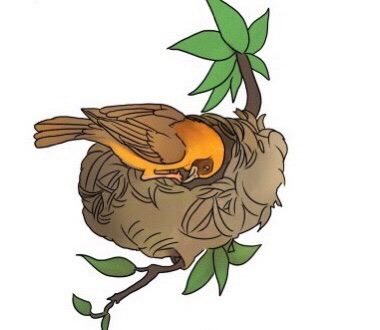 tổ
t
ổ
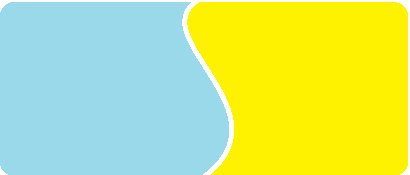 tờ-ô-tô-hỏi-tổ
tổ
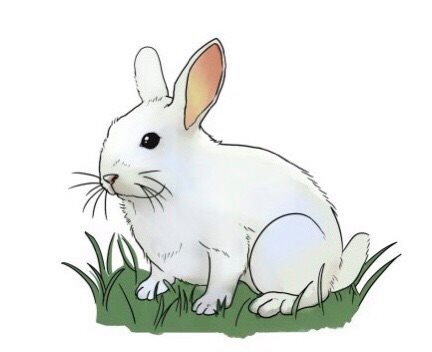 thỏ
th
ỏ
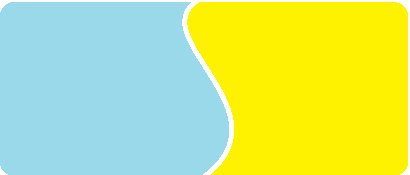 thờ-o-tho-hỏi-thỏ
thỏ
2. Tiếng nào có âm t? Tiếng nào có âm th?
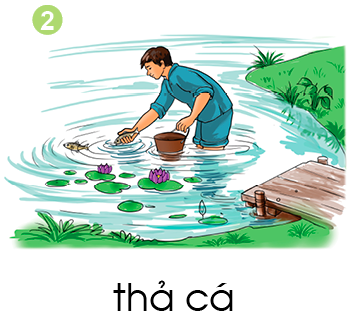 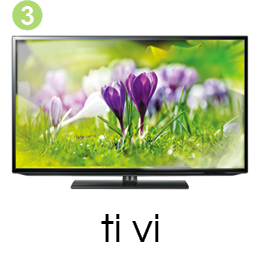 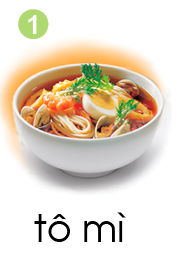 tô mì
thả cá
ti vi
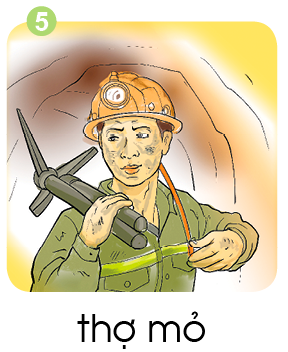 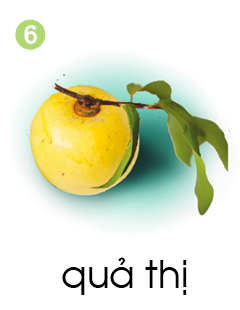 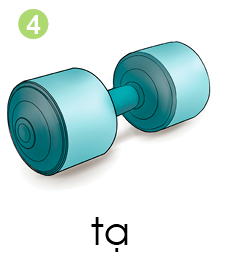 quả thị
tạ
thợ mỏ
3. TËp ®äc
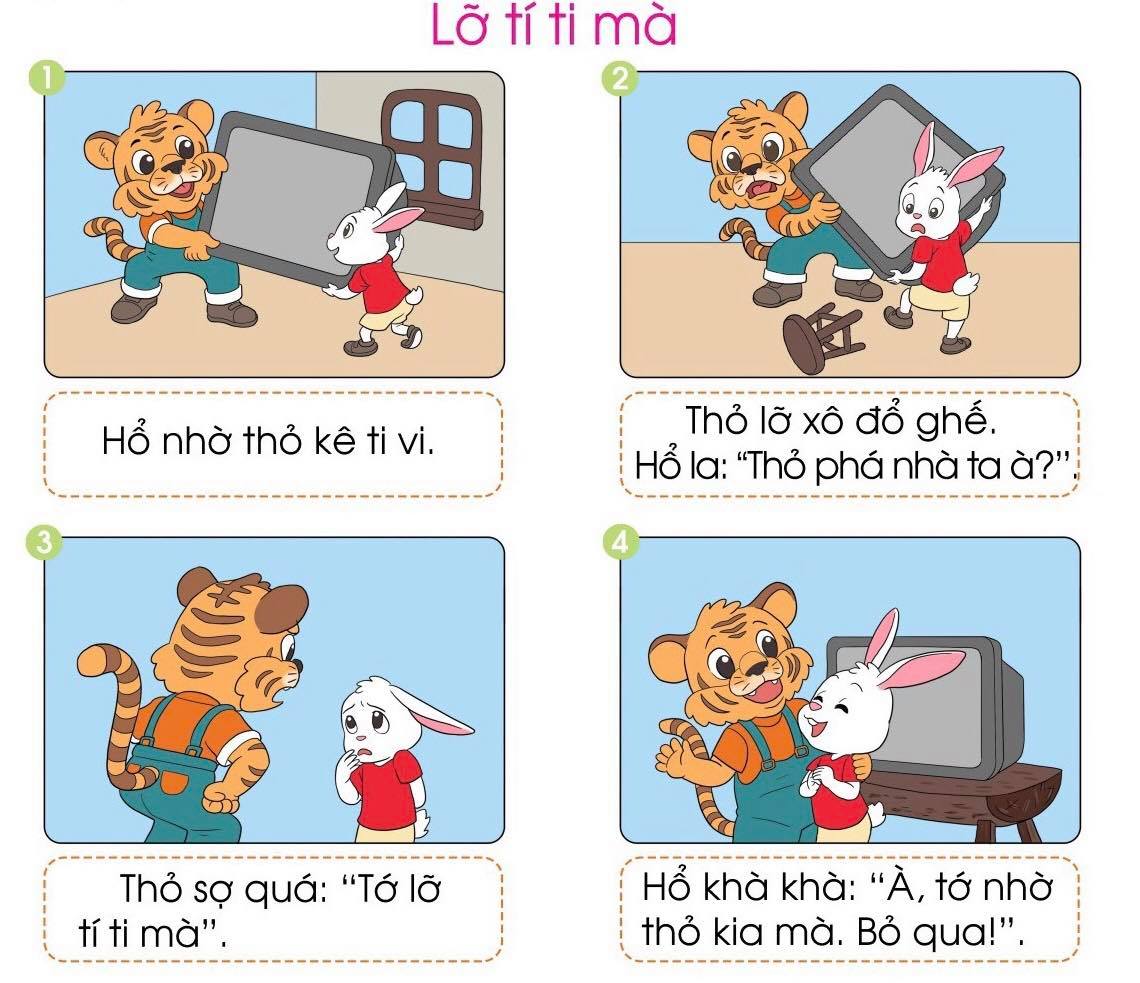 Luyện đọc từ
lỡ
xô đổ
tí ti
khà khà
nhờ thỏ
bỏ qua
kê ti vi
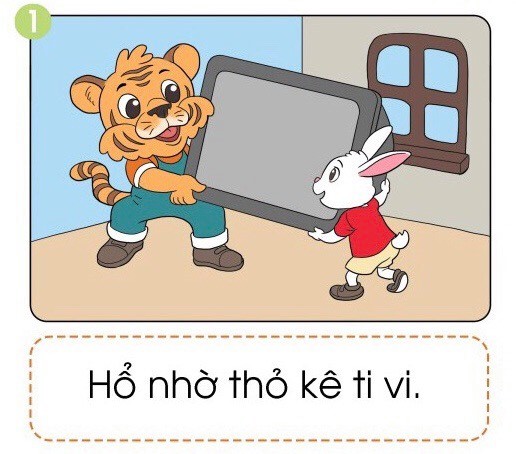 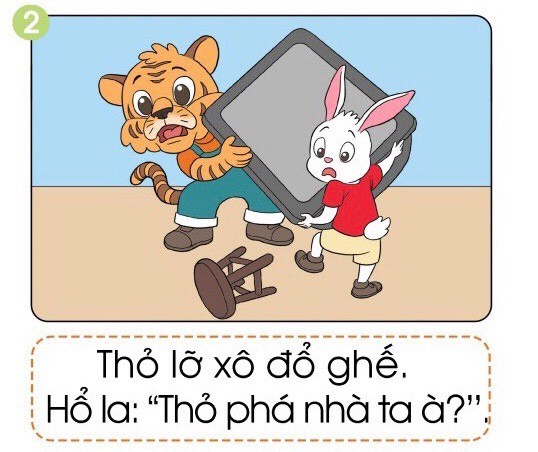 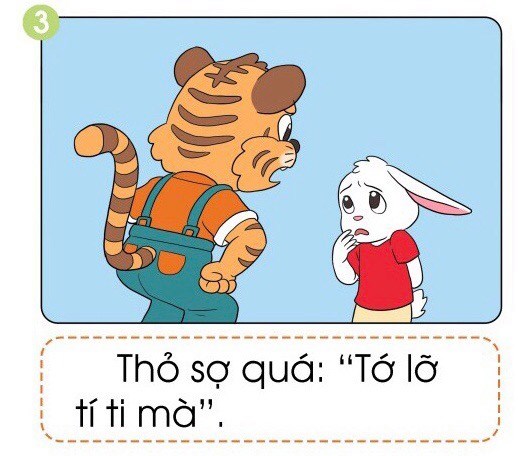 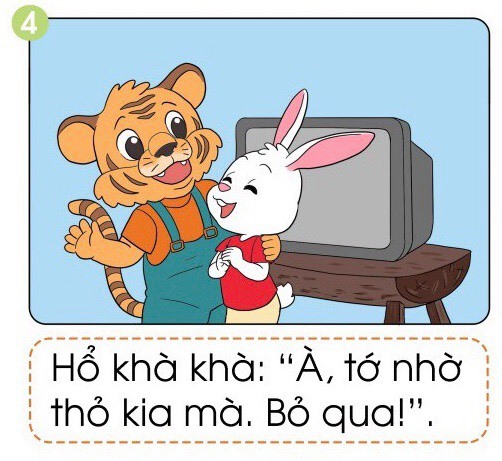 Luyện kể phân vai
Thỏ
Hổ
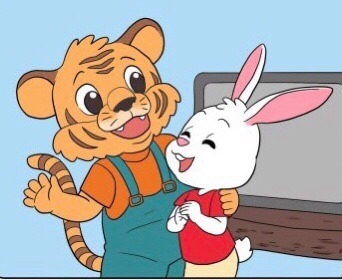 Người dẫn chuyện
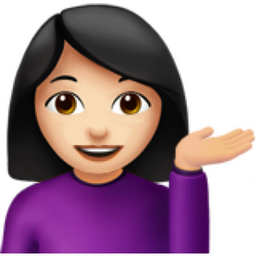 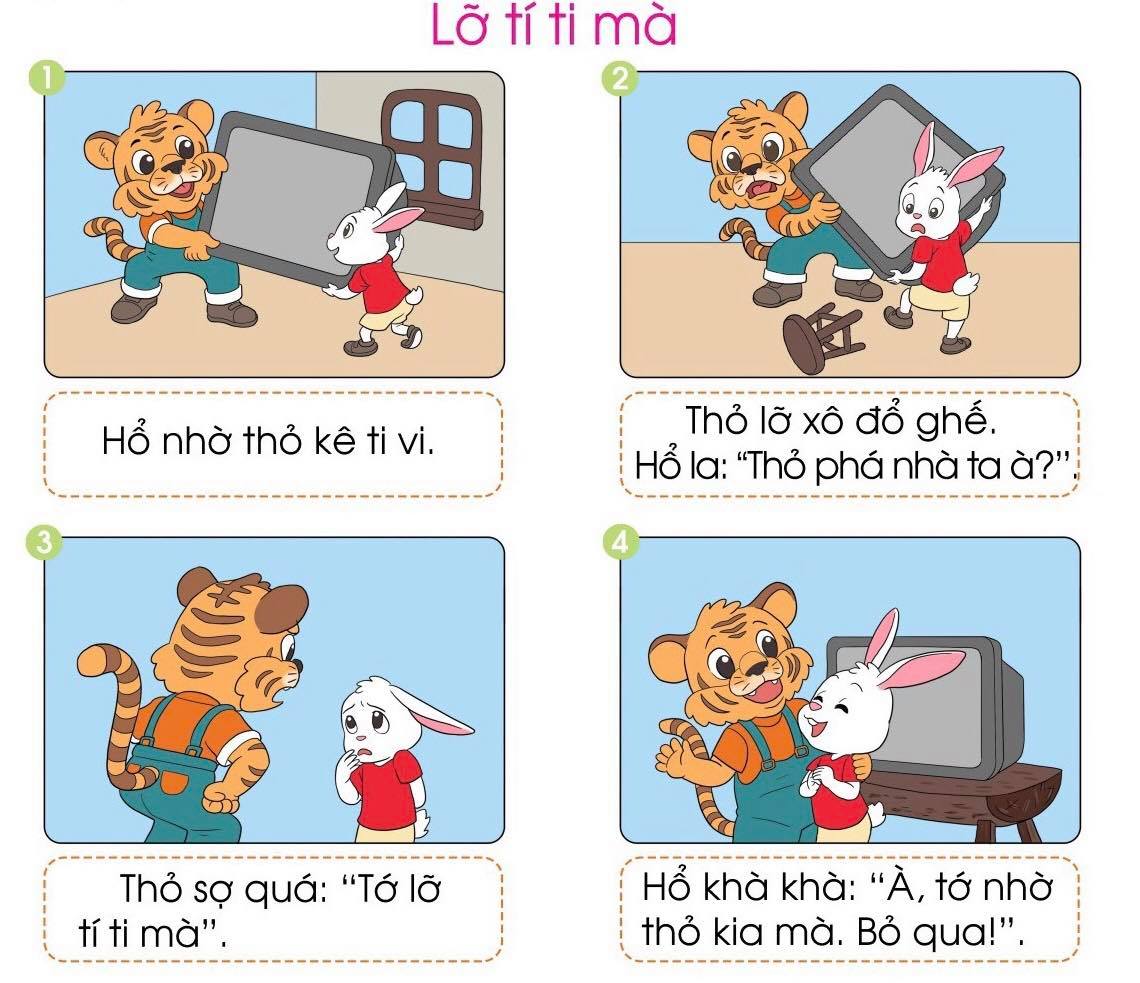 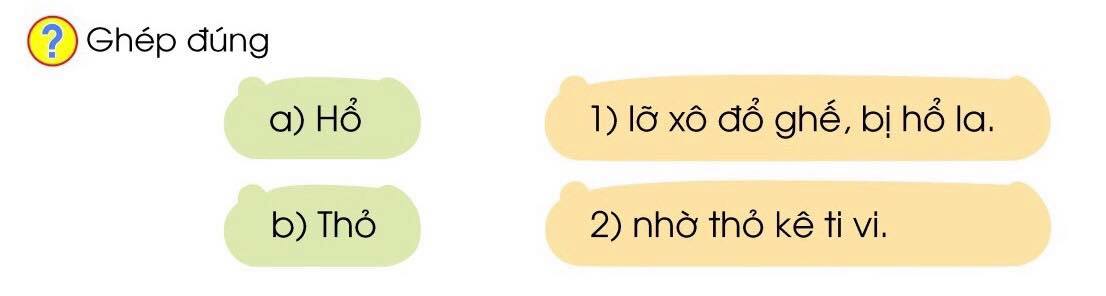 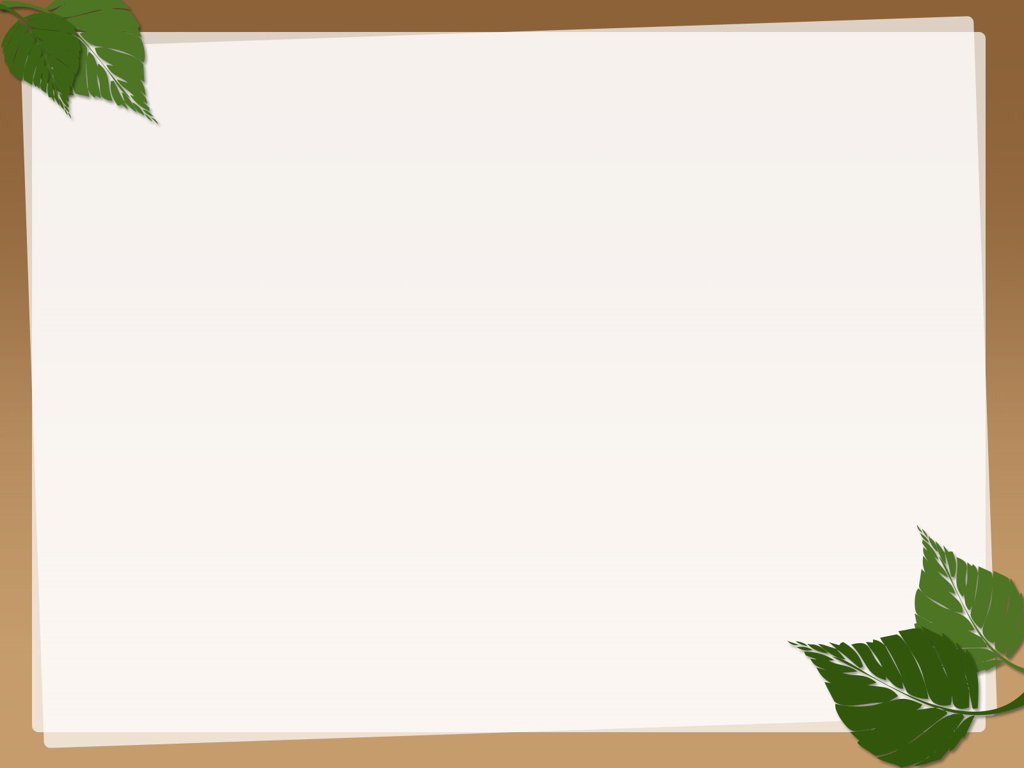 VIẾT BẢNG CON
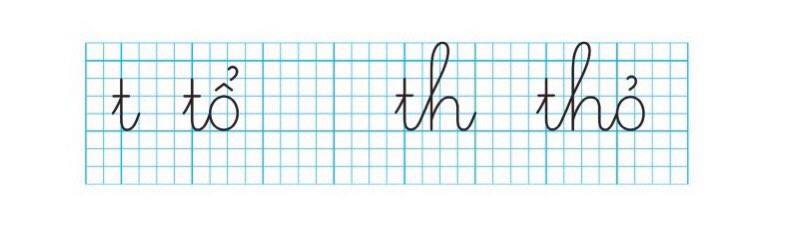 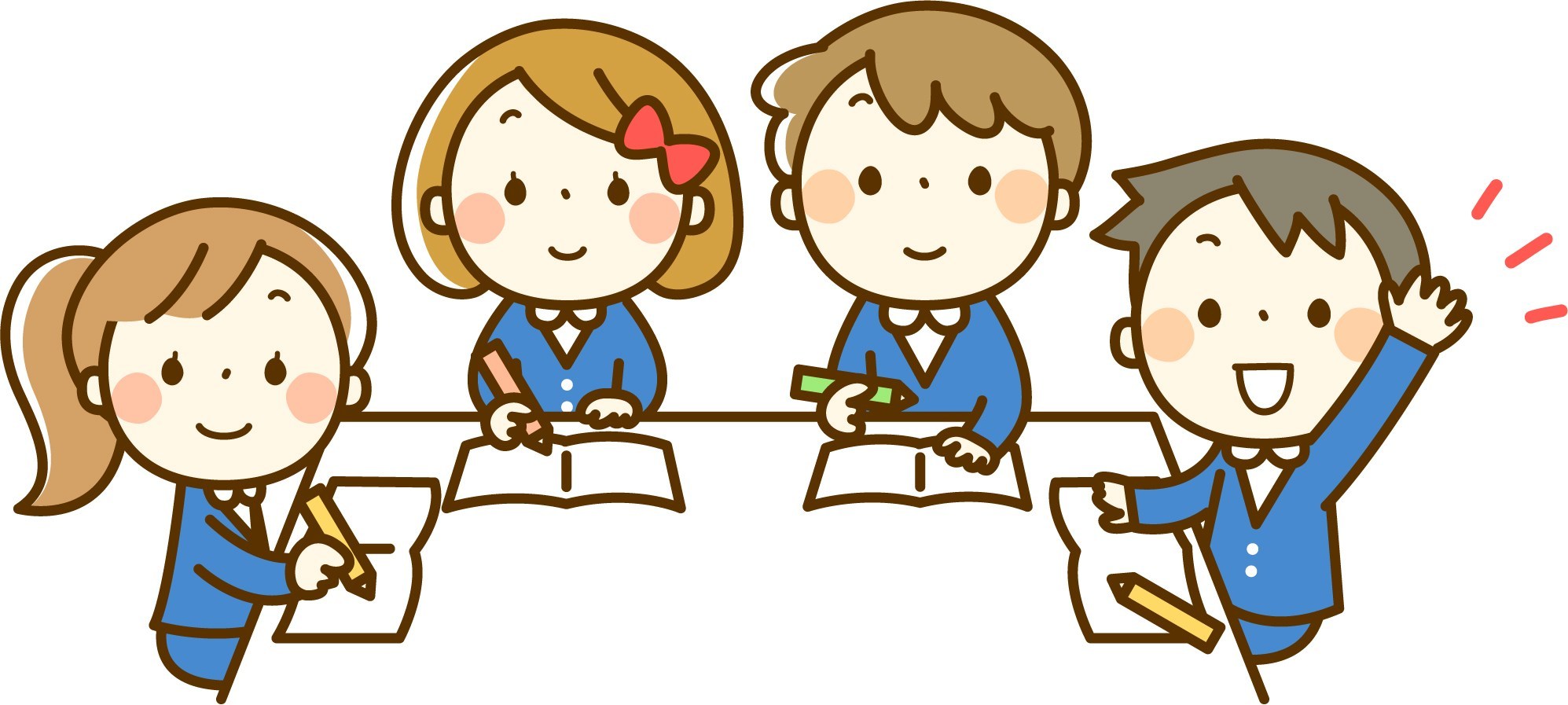 Củng cố
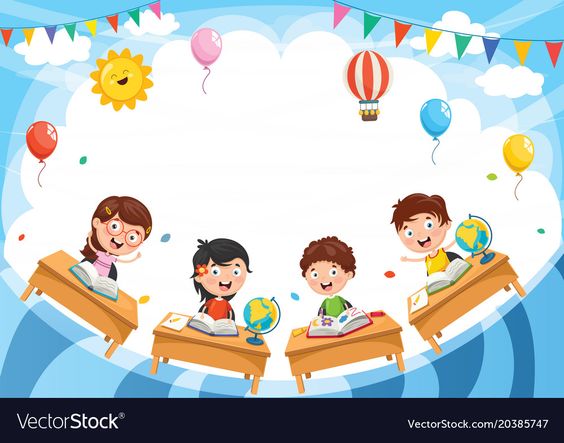 Dặn dò
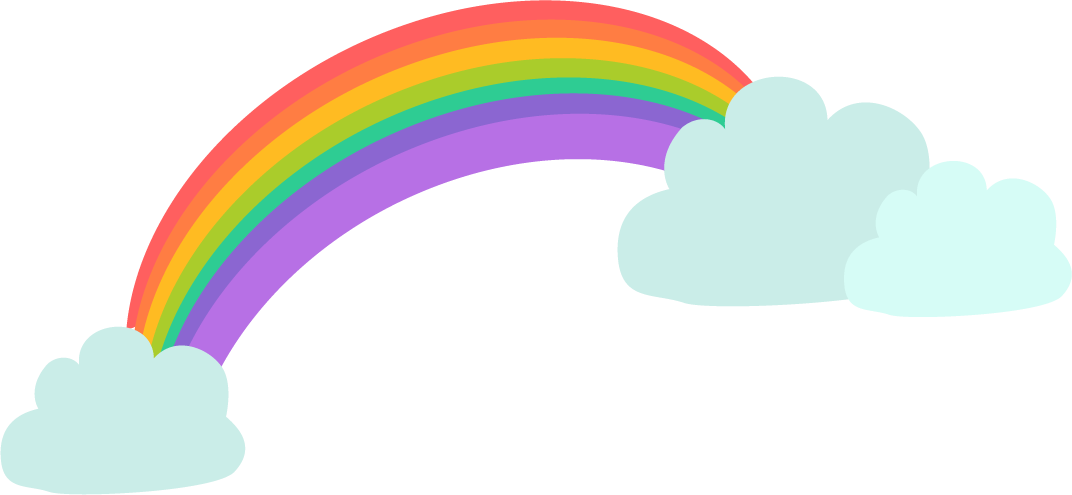 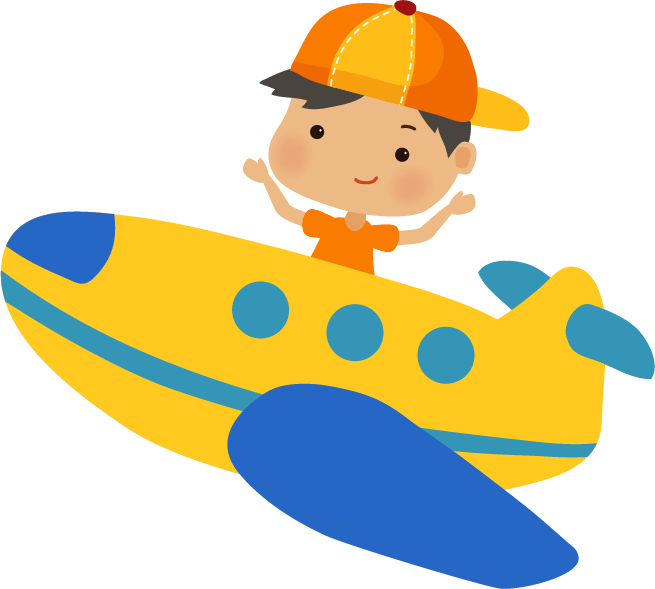 Tạm biệt và 
hẹn gặp lại!
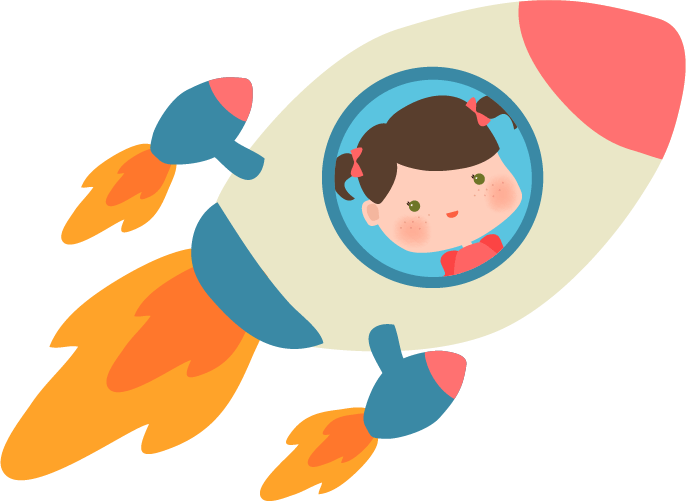 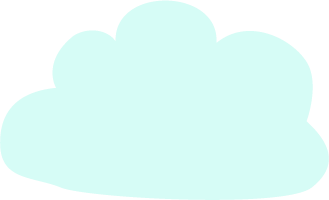 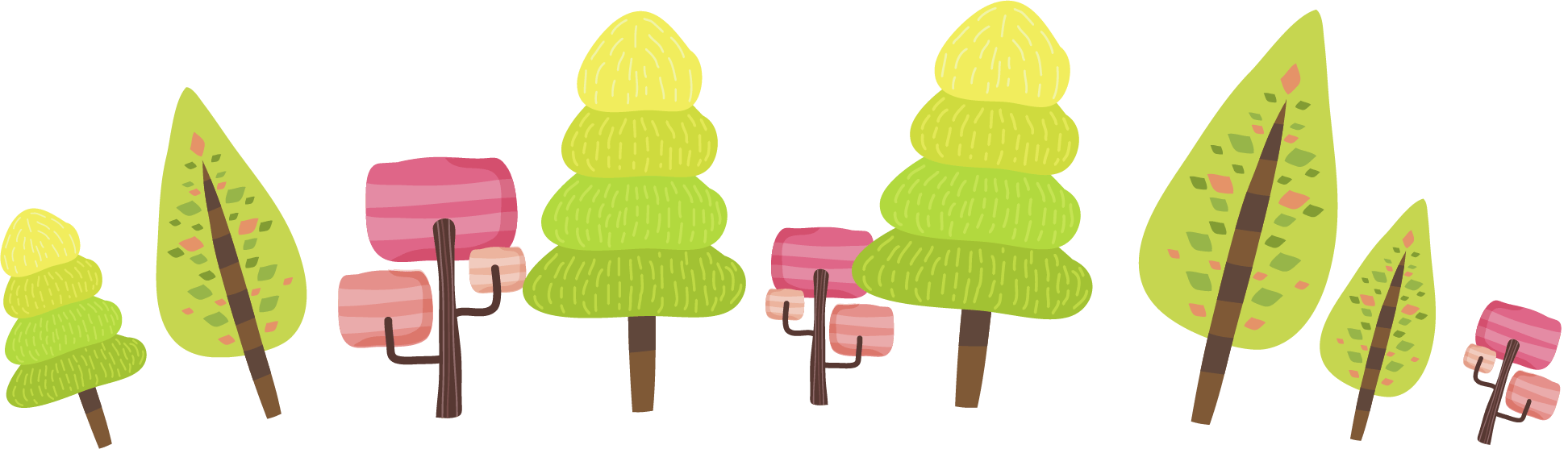 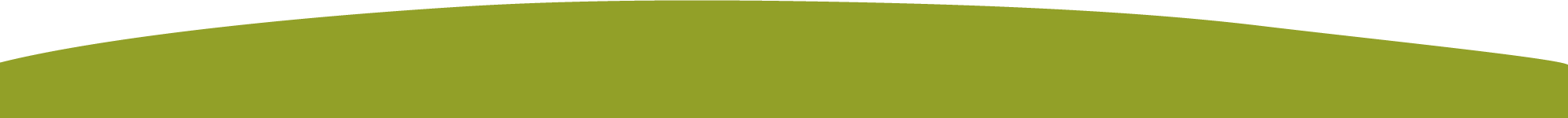